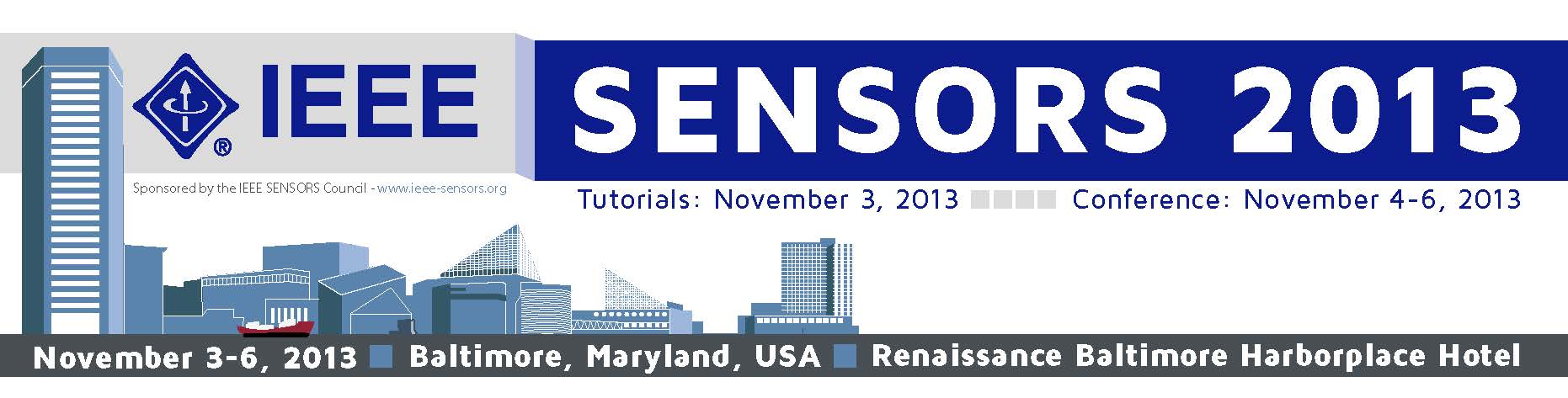 Presentation Title
Author, Affiliation
Insert Author Headshot Image Here
Your logo here
Your logo here